Anket ve Likert Ölçekler
Yrd. Doç. Dr. Ömer KUTLU
Büyüköztürk ve diğerleri (2013)’e göre anket geliştirme süreci;
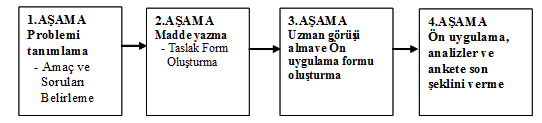 Problemi tanımlama

Geçerli bir anket geliştirmek için araştırma probleminin iyi tanımlanması ve araştırmanın amaçlarının olabildiğince kesin, iyi biçimlenmiş ve açıkça anlaşılır bir şekilde belirlenmiş olması gerekir.

Problem tanımlamada incelenecek temel değişken ve ilgili değişkenler kuramsal çerçeve ve ilgili araştırmalardan yararlanılarak belirlenmeye çalışılır. 

Değişkenlerin belirlenmesi, hem araştırmanın hem de hazırlanacak anketin sınırlarını belirlemeye yardımcı olur.

(Büyüköztürk vd., 2013)
Problem tanımlama ne kadar sistematik yapılırsa araştırmanın genel amaç ve alt amaçlarının oluşturulması o kadar kolay olur.
(Büyüköztürk vd., 2013)
Madde Yazma

Araştırmacı, alt problemlerde (amaçlarda) yer alan değişkenlerden yola çıkarak ihtiyaç duyulan verilerin toplanmasına yönelik maddeleri yazar. 

Madde yazımı (madde havuzu oluşturma), konuya ilişkin literatürün taranmasını gerektirir. 

Konuyla ilgili kuramsal çerçevenin bilinmesi ve daha önce yapılan benzeri araştırmalara ulaşılması maddelerin tasarlanmasında ve yazımında önemli kolaylıklar sağlar. 

(Büyüköztürk vd., 2013)
Özellikle tutum, inanç ve kanı gibi kavramların ölçülmesinde madde yazımında kullanılan bir başka kaynak, hedef kitleden seçilen küçük bir gruba konuya ilişkin açık uçlu sorulara dayanan bir kompozisyon yazdırmaktır.

Anket soruları, cevap seçeneklerinin belirgin olma (yapılandırılma) durumuna göre açık uçlu sorular ve kapalı uçlu sorular diye ikiye ayrılabilir.
Uzman Görüşü Alma ve Ön Uygulama Formunu Oluşturma

Bu aşamada, ilk olarak “ankette yer alan maddeler,  ihtiyaç duyulan olgusal ve/veya yargısal verileri kapsamada ve toplamada ne derece yeterlidir?” sorusunun cevabı aranır. 

Anketin kapsam geçerliğiyle ilgili olan bu sorunun cevabını almak için uzmanlara başvurulur. 

Uzman görüşlerini belirlemede açık ve/veya kapalı uçlu sorulardan oluşturulacak bir Uzman Değerlendirme Formundan yararlanılabilir. 


(Büyüköztürk vd., 2013)
Uzman Görüşü Alma ve Ön Uygulama Formunu Oluşturma
Anket maddelerinin uygunluk bakımından değerlendirilmesinde yüzde ve ortalama puandan yararlanılabilir.

Analiz sonuçlarına göre, maddeler tekrar gözden geçirilir. Eleştirilen maddeler üzerinde öneriler doğrultusunda düzeltmeler yapılır, uygun olmayan maddeler formdan çıkartılır ve böylece anketin diğer geçerlik ve güvenirlik çalışmalarını yapmaya yönelik hedef kitleden seçilecek bir örnekleme uygulanmak üzere anketin Ön Uygulama Formu  oluşturulur. 

Anketin kullanışlığını artırmak için uzmanlardan sayfa yapısı, soruların ve cevap seçeneklerinin sıralanışı, yazı formatı, baskı kalitesi vb hakkında da görüş istenmesi önemli görülmektedir.


(Büyüköztürk vd., 2013)
Ön Uygulama, Analizler ve Ankete Son Şeklini Verme

Ön uygulama, anketin geçerlik ve güvenirliğinin gözleme dayalı verilerle sorgulandığı bir aşamadır. 

Anketin taslak formundaki problemleri belirlemede kritik bir öneme sahip olan ve araştırmanın hedef kitlesiyle benzer özelliklere sahip bir grup üzerinde yapılacak ön uygulama, geçerli ve güvenilir sonuçlar elde edebilmek için çok önemli bir aşamadır.

Anket uygulama biçimi, yüz yüze uygulama, posta ile uygulama, telefonla uygulama ve bilgisayarla uygulama olarak dörde ayrılabilir.
Ankette yer alan sorular, farklı bir konudaki görüşleri, davranışları, bilgileri ölçüyor veya bireyin kişisel özelliklerini  belirlemeyi amaçlıyorsa, bağımsız sorular olarak da tanımlanabilen bu tip sorulardan oluşan anketlerde soruların tek olarak anlaşılırlığı, cevaplanabilirliği ve güvenirliği incelenir.

Anketteki soruların tamamı veya bir bölümündeki  sorular bireylerin belli bir alana, konuya ilişkin tutumlarını, algılarını, yeterliklerini vb. özelliklerini saptamaya yönelik olabilir. Bu tür sorulardan oluşan anketin tamamı veya ilgili bir bölümünden elde edilen puanların (ölçme sonuçlarının) geçerliğinin ve güvenirliğinin çeşitli istatistiksel teknikler kullanılarak incelenmesi gerekmektedir.
Kaynakça
Büyüköztürk, Ş., Akgün, Ö. E., Karadeniz, Ş., Demirel, F. ve Kılıç, E. (2013). Bilimsel araştırma 	yöntemleri. Ankara: Pegem Akademi